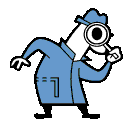 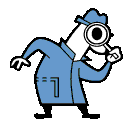 PSI (Plant Scene Investigation)
Becoming a plant identity detective
Todd Hurt
CEA Cherokee County
Identifying Landscape Plants
Common Names
Scientific Names  Ultimately based on fruit and flower characteristics
However, we may identify plants by:
Leaf  form, arrangement, odor, petiole, margin, venation, texture etc.
Bark  color, texture, etc.
Bud  size, shape, number, etc.
Whole plant characteristics  form, branching habit, and location
Plant Identification
Bud - A compressed, undeveloped shoot. Buds may be lateral or terminal. 
Node - point on the stem where leaf or bud is borne. The space between two nodes is an internode
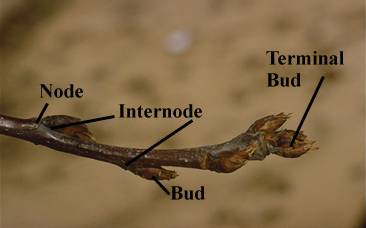 Leaf Characteristics
Deciduous or Evergreen
Alternate, Opposite, Whorled, Fascicled
Simple or Compound
Leaf Venation, Lobing, Shape, & Margins
Leaf Characteristics
Deciduous
Evergreen
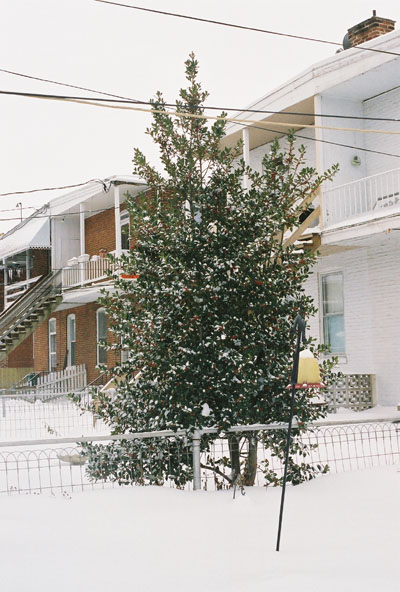 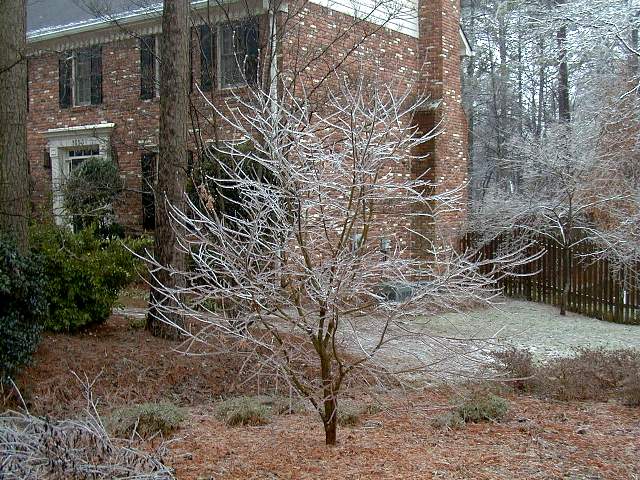 Plant Identification
Simple Leaf  
Petiole - the stalk of a leaf.  A leaf without a petiole is sessile
Blade - the flat, expanded portion of the leaf
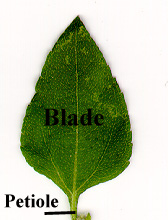 Plant Identification
Leaf arrangement
Alternate - leaves 
      arranged one per node
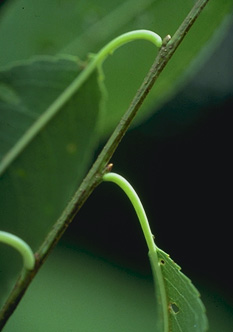 [Speaker Notes: The spermatophytes provide most of our familiar cultivated plants
Gymnosperms are cone-bearers, 
Seed enclosed in an ovary borne in a flower]
Plant Identification
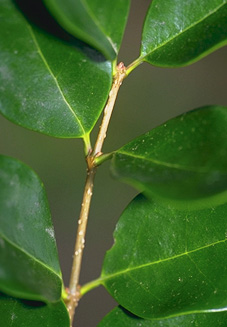 Leaf arrangement
Opposite - leaves 
     arranged two per node
[Speaker Notes: The spermatophytes provide most of our familiar cultivated plants
Gymnosperms are cone-bearers, 
Seed enclosed in an ovary borne in a flower]
Plant Identification
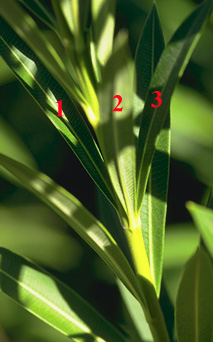 Leaf arrangement
Whorled - arranged two 
     or more per node
[Speaker Notes: The spermatophytes provide most of our familiar cultivated plants
Gymnosperms are cone-bearers, 
Seed enclosed in an ovary borne in a flower]
Plant Identification
Leaf arrangement
Fascicled - leaves grouped in small, tight bundles
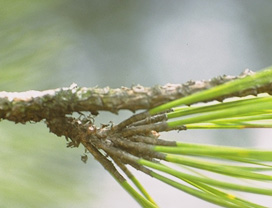 [Speaker Notes: The spermatophytes provide most of our familiar cultivated plants
Gymnosperms are cone-bearers, 
Seed enclosed in an ovary borne in a flower]
Leaf Characteristics
Deciduous or Evergreen
Alternate, Opposite, Whorled, Fascicled
Simple or Compound
Leaf Venation, Lobing, Shape, & Margins
Simple vs. Compound Leaves
Simple - the blade is all in one piece, though it may be lobed, toothed, etc.
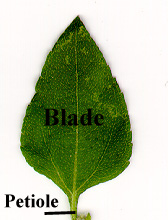 [Speaker Notes: The spermatophytes provide most of our familiar cultivated plants
Gymnosperms are cone-bearers, 
Seed enclosed in an ovary borne in a flower]
Simple vs. Compound Leaves
Compound - the blade is divided all the way to the midrib (rachis) into two or more pieces.
[Speaker Notes: The spermatophytes provide most of our familiar cultivated plants
Gymnosperms are cone-bearers, 
Seed enclosed in an ovary borne in a flower]
Simple vs. Compound
Axillary bud - the bud in the axil - the angle between the leaf and stem.
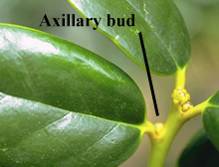 [Speaker Notes: Thallophyta and Bryophyta are the simplest plants . Thallophyta are not differentiated into roots, stems or leaves and lack conducting tissue.  The Bryophyta may be differentiated into leaves and stems but lack true roots and conductive tissue.]
Compound leaves
Once pinnately compound - leaflets arranged along one undivided main axis.   (odd or even number of leaflets)
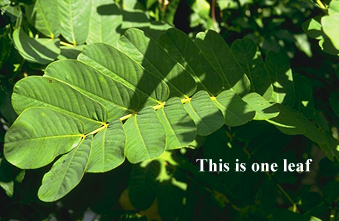 [Speaker Notes: The spermatophytes provide most of our familiar cultivated plants
Gymnosperms are cone-bearers, 
Seed enclosed in an ovary borne in a flower]
Compound leaves
Twice pinnately compound - main axis (rachis) with two or more branches and the leaflets arranged along the branches. The branch divisions are primary leaflets and the ultimate divisions are secondary leaflets. There can also be thrice-pinnately compound leaves,etc.
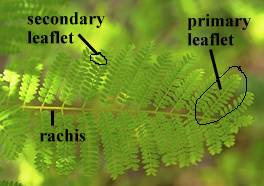 [Speaker Notes: The spermatophytes provide most of our familiar cultivated plants
Gymnosperms are cone-bearers, 
Seed enclosed in an ovary borne in a flower]
Compound leaves
Palmately compound -leaflets all arising from one point at the base of the leaf.
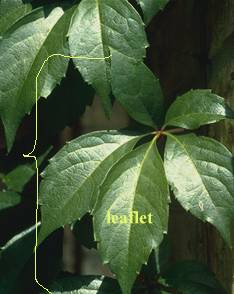 [Speaker Notes: The spermatophytes provide most of our familiar cultivated plants
Gymnosperms are cone-bearers, 
Seed enclosed in an ovary borne in a flower]
Leaf Characteristics
Deciduous or Evergreen
Alternate, Opposite, Whorled, Fascicled
Simple or Compound
Leaf Venation, Lobing, Shape, & Margins
Leaf Venation, Lobing, Shape, & Margins
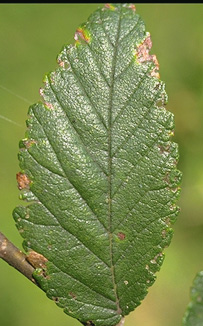 Leaf venation
Pinnate - with a main midvein and secondary veins arising from it at intervals
[Speaker Notes: The spermatophytes provide most of our familiar cultivated plants
Gymnosperms are cone-bearers, 
Seed enclosed in an ovary borne in a flower]
Leaf Venation, Lobing, Shape, & Margins
Leaf venation
Palmate - with the main veins all arising from one point at the base of the leaf.
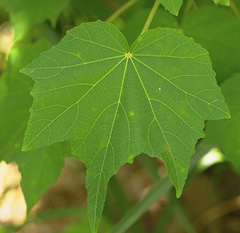 [Speaker Notes: The spermatophytes provide most of our familiar cultivated plants
Gymnosperms are cone-bearers, 
Seed enclosed in an ovary borne in a flower]
Leaf Venation, Lobing, Shape, & Margins
Leaf venation
Parallel - with all the main veins parallel (usually also parallel to the sides of the leaf.)
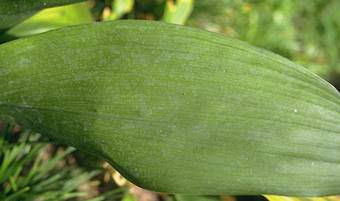 [Speaker Notes: The spermatophytes provide most of our familiar cultivated plants
Gymnosperms are cone-bearers, 
Seed enclosed in an ovary borne in a flower]
Leaf Venation, Lobing, Shape, & Margins
Leaf venation
Dichotomous - with each vein branching in two again and again (e.g. Ginkgo)
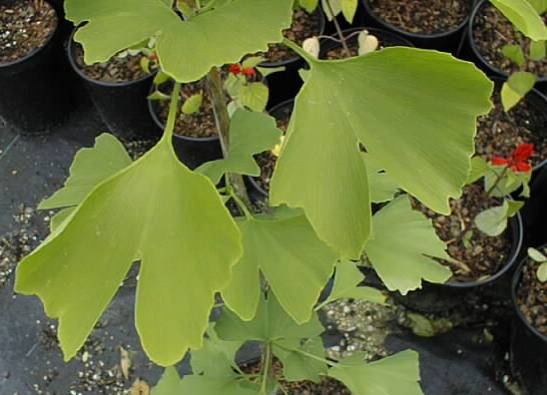 [Speaker Notes: The spermatophytes provide most of our familiar cultivated plants
Gymnosperms are cone-bearers, 
Seed enclosed in an ovary borne in a flower]
Leaf Venation, Lobing, Shape, & Margins
Leaf lobing
Pinnately lobed - with the lobes arising along the length of the mid-line of the leaf.

Palmately lobed - with the lobes all arising from one point at the base of the leaf.
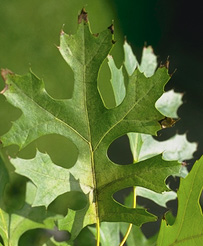 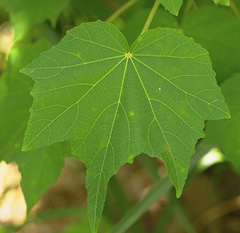 [Speaker Notes: The spermatophytes provide most of our familiar cultivated plants
Gymnosperms are cone-bearers, 
Seed enclosed in an ovary borne in a flower]
Leaf Venation, Lobing, Shape, & Margins
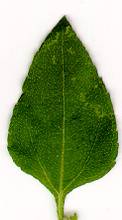 Leaf shapes
Ovate - egg-shaped with the larger end at the bottom. 

Elliptic - shaped like an ellipse, tapered at both ends and with curved sides.
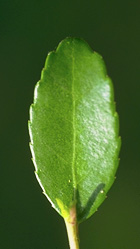 [Speaker Notes: The spermatophytes provide most of our familiar cultivated plants
Gymnosperms are cone-bearers, 
Seed enclosed in an ovary borne in a flower]
Leaf Venation, Lobing, Shape, & Margins
Leaf shapes
Oblong - tapered to both ends, but with the sides more or less parallel. 

Lanceolate - shaped like the tip of a lance, broadest at the base and tapered to a long point.
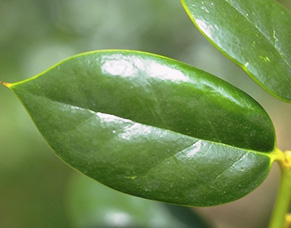 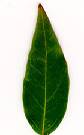 [Speaker Notes: The spermatophytes provide most of our familiar cultivated plants
Gymnosperms are cone-bearers, 
Seed enclosed in an ovary borne in a flower]
Leaf Venation, Lobing, Shape, & Margins
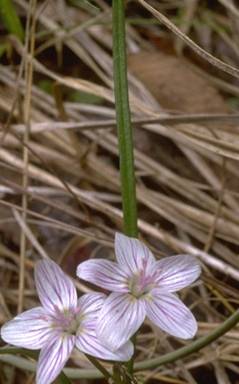 Leaf shapes
Linear - very long and thin, with the sides parallel

Cordate - heart-shaped with the wide part at the bottom
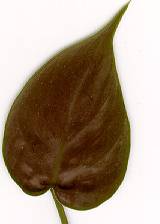 [Speaker Notes: The spermatophytes provide most of our familiar cultivated plants
Gymnosperms are cone-bearers, 
Seed enclosed in an ovary borne in a flower]
Leaf Venation, Lobing, Shape, & Margins
Leaf margins
Entire - smooth, with no teeth or lobes
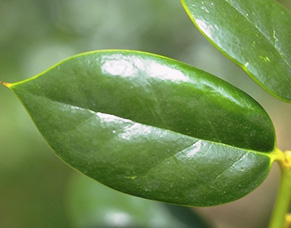 [Speaker Notes: The spermatophytes provide most of our familiar cultivated plants
Gymnosperms are cone-bearers, 
Seed enclosed in an ovary borne in a flower]
Leaf Venation, Lobing, Shape, & Margins
Leaf margins
Serrate - with sharp, forward-pointing teeth
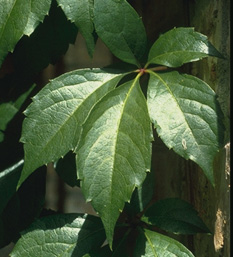 [Speaker Notes: The spermatophytes provide most of our familiar cultivated plants
Gymnosperms are cone-bearers, 
Seed enclosed in an ovary borne in a flower]
Leaf Venation, Lobing, Shape, & Margins
Leaf margins
Doubly serrate - with teeth which have smaller teeth on them
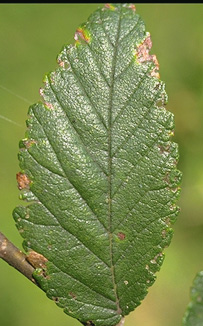 [Speaker Notes: The spermatophytes provide most of our familiar cultivated plants
Gymnosperms are cone-bearers, 
Seed enclosed in an ovary borne in a flower]
Leaf Venation, Lobing, Shape, & Margins
Leaf margins
Serrulate - with very tiny sharp teeth
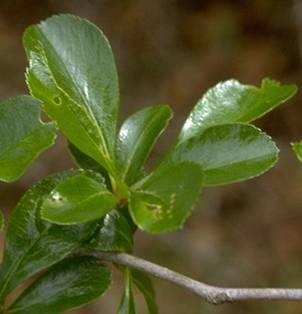 [Speaker Notes: The spermatophytes provide most of our familiar cultivated plants
Gymnosperms are cone-bearers, 
Seed enclosed in an ovary borne in a flower]
Leaf Venation, Lobing, Shape, & Margins
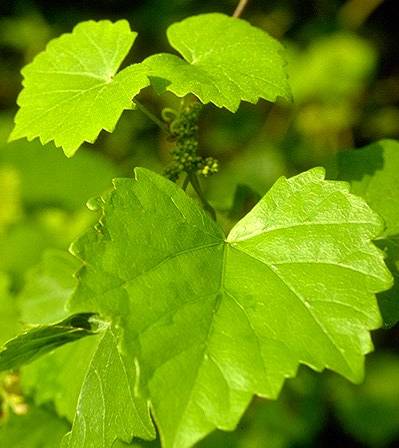 Leaf margins
Dentate - with teeth which point outwards
[Speaker Notes: The spermatophytes provide most of our familiar cultivated plants
Gymnosperms are cone-bearers, 
Seed enclosed in an ovary borne in a flower]
Leaf Venation, Lobing, Shape, & Margins
Leaf margins
Crenate - with low, rounded scallop-like teeth
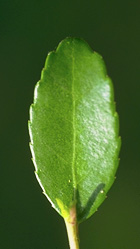 [Speaker Notes: The spermatophytes provide most of our familiar cultivated plants
Gymnosperms are cone-bearers, 
Seed enclosed in an ovary borne in a flower]
Leaf Venation, Lobing, Shape, & Margins
Leaf margins
Undulate - waving up and down
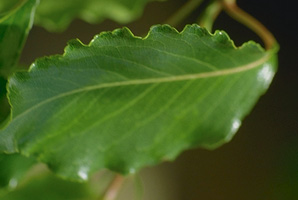 [Speaker Notes: The spermatophytes provide most of our familiar cultivated plants
Gymnosperms are cone-bearers, 
Seed enclosed in an ovary borne in a flower]
Leaf Venation, Lobing, Shape, & Margins
Leaf margins
Revolute - turned under
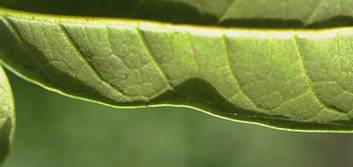 [Speaker Notes: The spermatophytes provide most of our familiar cultivated plants
Gymnosperms are cone-bearers, 
Seed enclosed in an ovary borne in a flower]
Leaf Venation, Lobing, Shape, & Margins
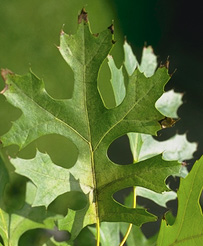 Leaf margins
Lobed, parted, divided, cut, etc. - A number of terms describe the various degrees of lobing.
[Speaker Notes: The spermatophytes provide most of our familiar cultivated plants
Gymnosperms are cone-bearers, 
Seed enclosed in an ovary borne in a flower]
Bark Color and Texture
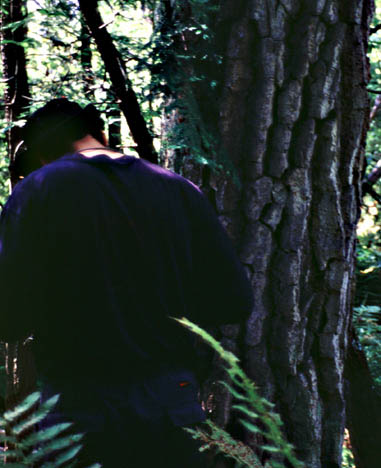 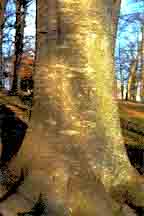 Bark and Twigs
Lenticel - a "breathing pore" in the skin or bark of a stem.
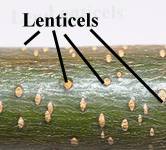 Twigs & Buds
Forms
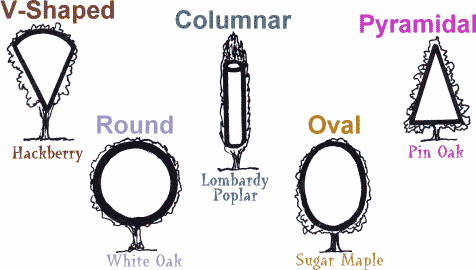 Putting it all Together
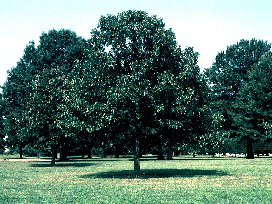 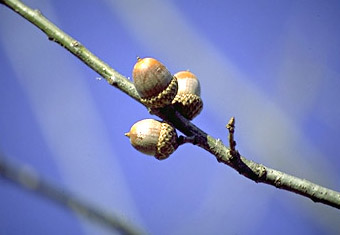 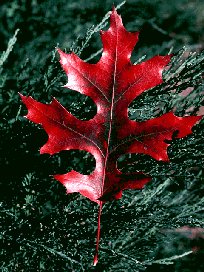 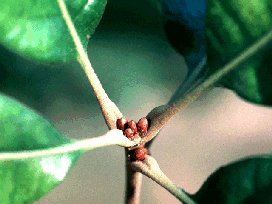 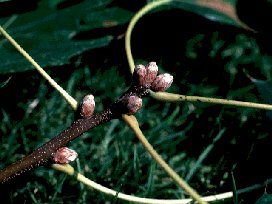 Putting it all together
Evergreen or Deciduous
Leaf Arrangement
Compound or Simple
Leaf Venation
Leaf Lobing
Leaf Shape
Leaf Margin
Bark
Twigs and Buds
Plant Forms
Special Thanks to:
David Berle,  Assistant Professor Horticulture, University of Georgia for most of this slide set.
Modifications and additions by Todd Hurt, CEA Cherokee County